Background
Table 1. Participant demographics and baseline characteristics
PB0625
As of April 30, 2022, 253 emicizumab-treated PwHA were enrolled in ATHN 7 across 26 sites
Study exit
ATHN 7, A Natural History Cohort Study of the Safety, Effectiveness, and Practice of Treatment for People with Hemophilia (NCT03619863) collects real-world data describing long-term safety and effectiveness of therapies, including emicizumab, for the prevention and treatment of bleeding in people with hemophilia A (PwHA) and hemophilia B in the US.1
Emicizumab is a bispecific monoclonal antibody that bridges activated FIX and FX to substitute for the function of absent or deficient activated factor (F)VIII in PwHA.2 
This analysis aims to examine the characteristics and real-world safety of emicizumab prophylaxis in PwHA aged ≥50 years with comorbidities from the ATHN 7 study.
Baseline
AE evaluation
Review bleeding events
Review treatment plan
PRO completion
Inhibitor testing
Participants transition to ATHN Transcends
Review medical history
Review bleeding events
Review treatment plan
PRO completion
Inhibitor testing
Genetic testing
Annually
AE evaluation
Review bleeding events
Review treatment plan
PRO completion
Inhibitor testing
0
12
24
36
48
Months
Months
Months
Months
Months
Quarterly
AE evaluation
Review bleeding events
Review treatment plan
Ad hoc visit as needed for clinical indication
Emicizumab prophylaxis in people with hemophilia A aged ≥50 years with comorbidities:  experience from the ATHN 7 hemophilia natural history study
ATHN 7 is a longitudinal, observational cohort study conducted at 26 American Thrombosis and Hemostatsis Network (ATHN)-affiliated sites. 
PwHA aged ≥50 years and receiving emicizumab at participating sites were eligible for this analysis. 
Clinical information was collected at baseline and at least quarterly through participant interview and medical record review (Figure 1). 
Participants were considered to have a comorbidity if they had cardiovascular (CV) risk factors (history of CV disease or current hypertension, diabetes, hyperlipidemia, or obesity), or hepatitis C virus (HCV) and/or human immunodeficiency virus (HIV) infection. 
Adverse events (AEs) were documented, including those events designated by the European Haemophilia Safety Surveillance group, as well as AEs of special interest such as thrombotic microangiopathies. 
Descriptive statistics of medical history and demographic data, as well as longitudinal data, were used to characterize the study population.
Tyler W. Buckner1, Nabil Daoud2, Lucy Lee3, Paul Morton3, Carrie O’Neill2, Michael Wang4, Michael Recht2,5*

*Presenting author
Figure 1. Study design
Of the 15 eligible participants, three reported a total of four adverse events.
Four adverse events were reported; all were deemed unrelated to emicizumab by the investigator. 
The four adverse events were: a malignancy in one participant, a subdural hematoma in one participant, and one case of hemorrhagic shock secondary to a presumed gastrointestinal bleed, which resulted in death (previously reported). 
No adverse events of special interest were reported.
Summary
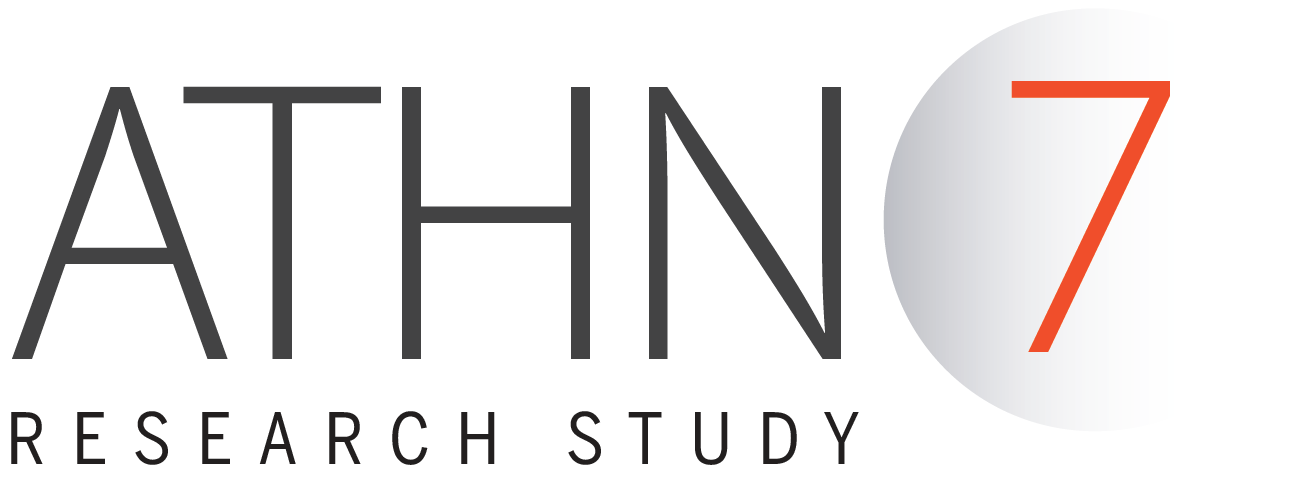 ATHN 7 is the largest longitudinal prospective cohort study of the safety and effectiveness of treatments for people with hemophilia A (PwHA) or hemophilia B in the US.
The aim of this analysis was to examine the characteristics and real-world safety of emicizumab prophylaxis in PwHA aged ≥50 years with comorbidities from the ATHN 7 study.
Table 2. Participants with reported adverse events
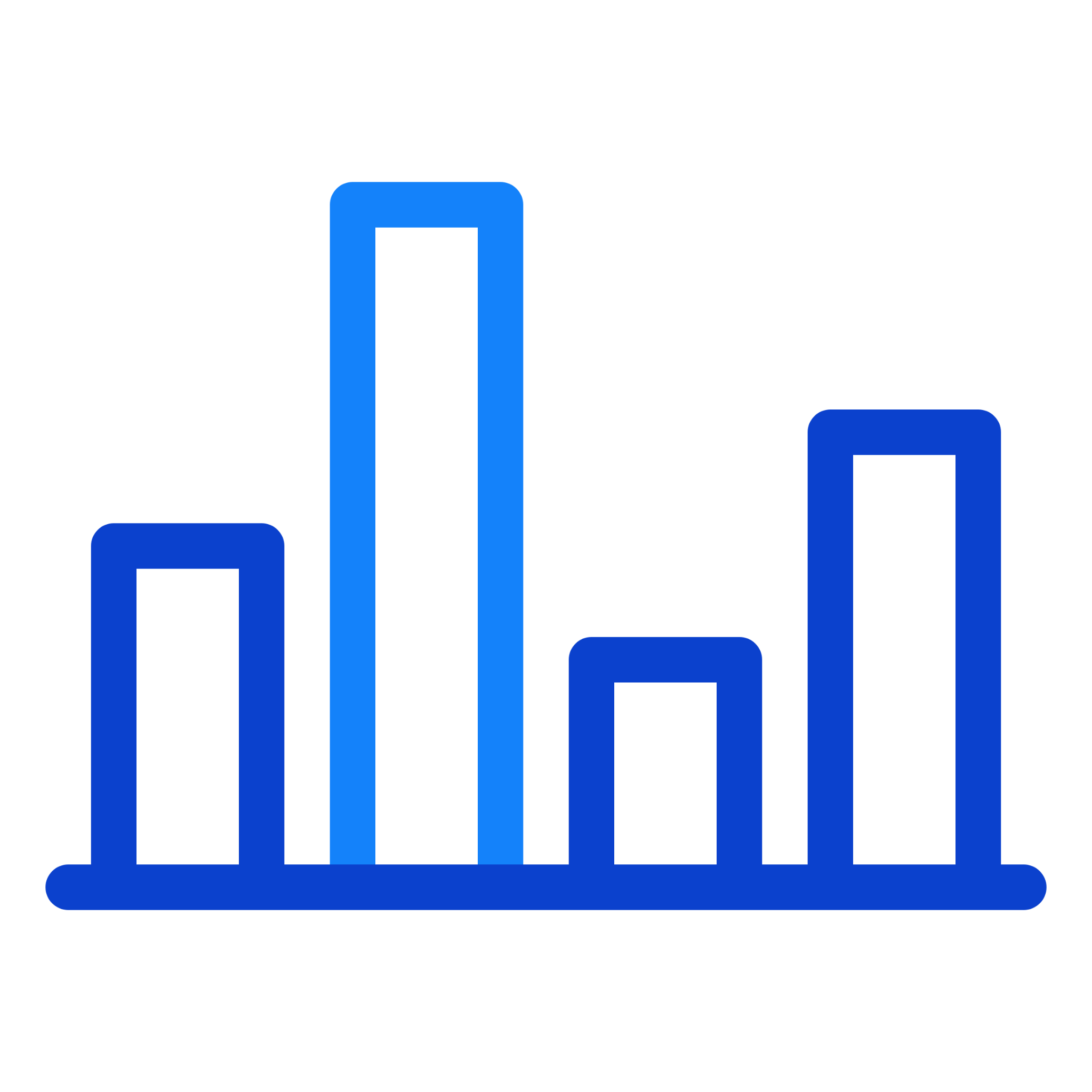 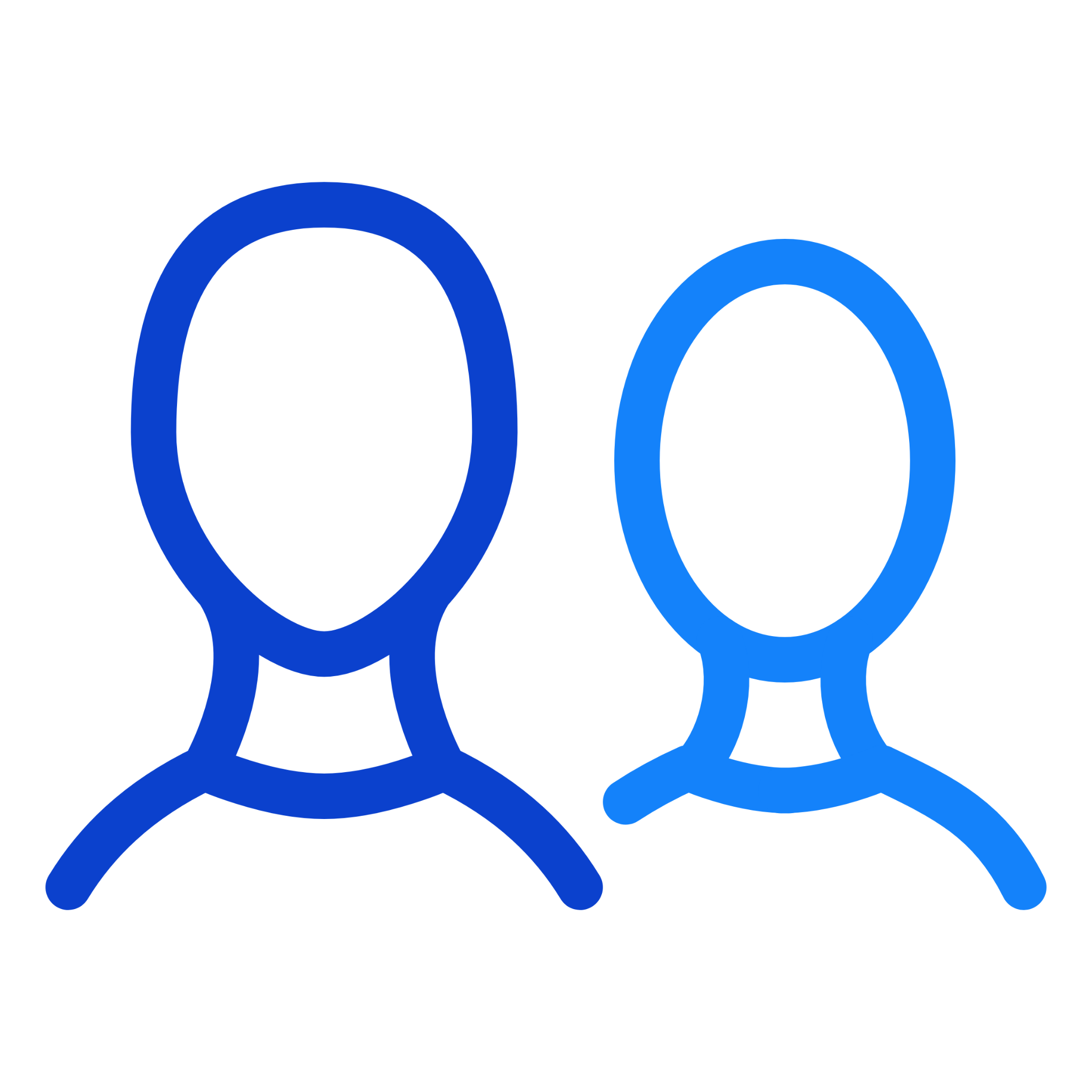 INTERACTIVE
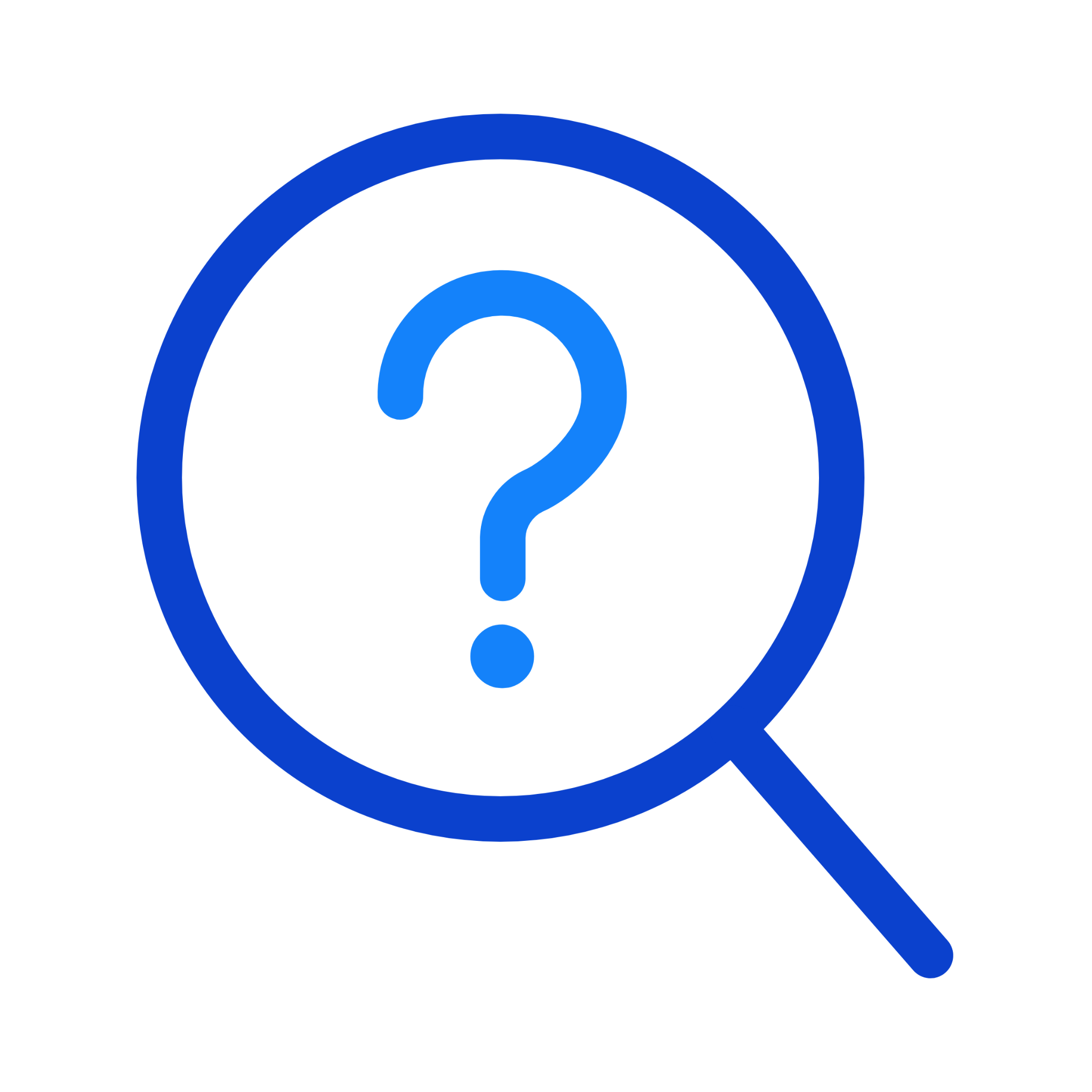 PRO, patient-reported outcome.
As of the data cut off (April 30, 2022), 15 PwHA aged ≥50 years and treated with emicizumab were enrolled in ATHN 7, representing 22.4 patient-years of exposure to emicizumab.
Of these, 11 (73.3%) participants had severe hemophilia and 4 (26.7%) participants had moderate hemophilia. 
Of the total participants, 5 (33.3%) participants had FVIII inhibitors and 10 (66.7%) participants did not have inhibitors. 
Of the participants with CV risk factors,10 (66.7%) participants had ≥1 CV risk factor(s) and 6 (40.0%) had ≥2 CV risk factors. 
Five (33.3%) participants had HCV infection alone and 9 (60.0%) participants had HIV/HCV co-infection (Table 1).
Conclusions
No thromboses or adverse events related to emicizumab were reported in PwHA aged ≥50 years and treated with emicizumab in the ATHN 7 study.
This analysis is limited by the small study population and a lack of overall data in aging PwHA, regardless of prophylaxis type.
Safety was consistent with previous studies of emicizumab prophylaxis in PwHA, including analyses of emicizumab in a similar population of PwHA aged ≥50 years in the HAVEN and STASEY.3–5
Continuous data collection is ongoing in the ATHN Transcends study (NCT04398628) to further evaluate the effectiveness and safety of emicizumab prophylaxis in PwHA.
There were no thromboses or emicizumab-related adverse events reported in PwHA aged ≥50 years with pre-existing comorbidities.
Overall, 15 PwHA ≥50 years old, representing 22.4 patient-years of exposure to emicizumab, were included.
1University of Colorado Anschutz Medical Campus, Aurora, CO, USA; 2American Thrombosis and Hemostasis Network, Rochester, NY, USA; 3Genentech, Inc. South San Francisco, CA, USA; 4University of Colorado Denver Hemophilia and Thrombosis Center, Aurora, CO, USA; 5  Yale University School of Medicine, New Haven, CT, USA
Disclosures
TB: Has received consulting fees from BioMarin Pharmaceutical Inc, uniQure Tremeau Pharmaceuticals, Inc; and has received research funding from Genentech and American Thrombosis and Hemostatsis Network; and is listed as an advisory committee member for CSL Behring, Novo Nordisk, Pfizer, Spark Therapeutics, BioMarin, Genentech, Takeda, Kedrion , HEMA Biologics, uniQure, and Tremeau Pharmaceuticals; ND: Employee of American Thrombosis and Hemostatis Network; LL: Employee of Genentech; PM: Employee of Genentech; CO: Employee of American Thrombosis and Hemostasis Network; MW: Has received consulting fees/honoraria from Bayer, BioMarin Pharmaceutical Inc, Bioverati, A Sanofi Company, CSL Behring, Genentech, Novo Nordisk and Takeda; MR: Has received consulting fees from BioMarin Pharmaceutical Inc, CSL Behring, Genentech, Novo Nordisk, Pfizer, Sanofi, Takeda, uniQure and has received a research grant from BioMarin Pharmaceutical Inc, Genentech, Novo Nordisk, Sanofi, Spark Therapeutics, Takeda, uniQure and membership on an entity’s Board of Directors for Foundation for Women and Girls with Blood Disorders and Partners in Bleeding Disorders
References 
Buckner TW, et al. J Haemophilia Pract. 2023; 9(1):147–155
Kitazawa T, et al. Nat Med 2012;18:1570–1574
Jiménez-Yuste et al. Haemophilia. 2022; 28(S1):PO053 
Callaghan MU, et al. Blood. 2021;137(16):2231–2242
Jiménez-Yuste V, et al. Res Pract Thromb Haemost. 2022; 6(8):e12837
Acknowledgments
We would like to acknowledge the ATHN 7 participants, investigators and the 26 ATHN-affiliated hemophilia treatment centers for their participation in this important Project. ATHN 7 was supported by a research grant from Genentech, Inc. Third party medical writing assistance, under the direction of the authors, was provided by Ella Spraggan MSc, of Ashfield MedComms, an Inizio company, and was funded by Genentech, Inc.
Download this presentation: https: XXXX